UER Informatic system Esse3
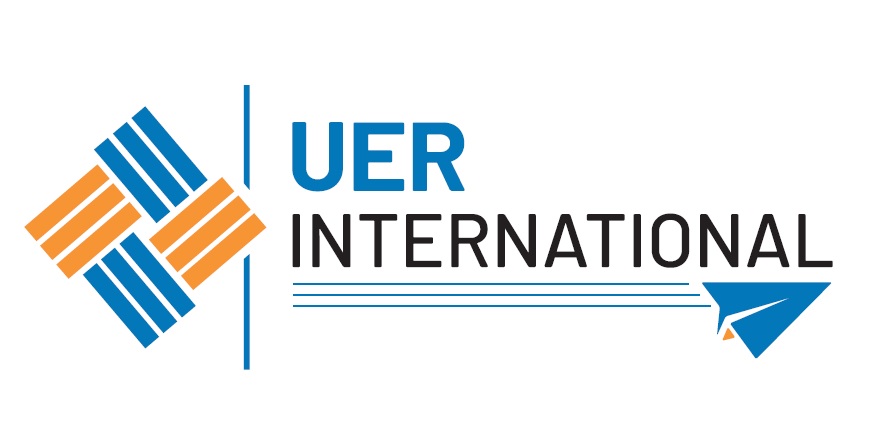 Esse3 is the informatic system of Università Europea di Roma. You need to register in Esse3. 1.Go to MyUER> Esse3
2. Menu > eng
3. Menu > Registration
4. Web registration
5.- Click on “I declared being an international student and not having an Italian Tax number” > Forward
6. Fill in your personal data and click on “Forward”
7. You will read “Attenzione: Italian ID no. has been calculated automatically; check that it is correct and continue.” That is fine, click on “Forward”
8.Complete the “Registration: Permanent address”  section and click on “Forward”.

9. Complete the “Registration: Current address” section and click on “Forward”.
10. Complete the “Registration:Delivery details” section and click on “Forward”.
11. Choose your passwordClick on “Forward”
12. Check the summary       Click on “Conferma”
Write down your Esse 3 username and password. You will also receive an e-mail. 

  Within some days you will receive an email with your matriculation number.
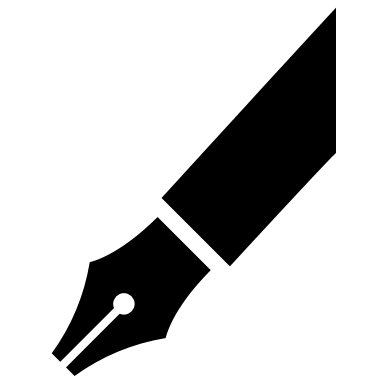 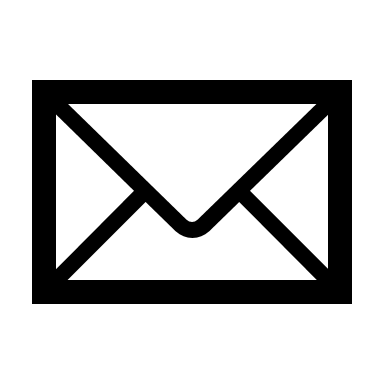